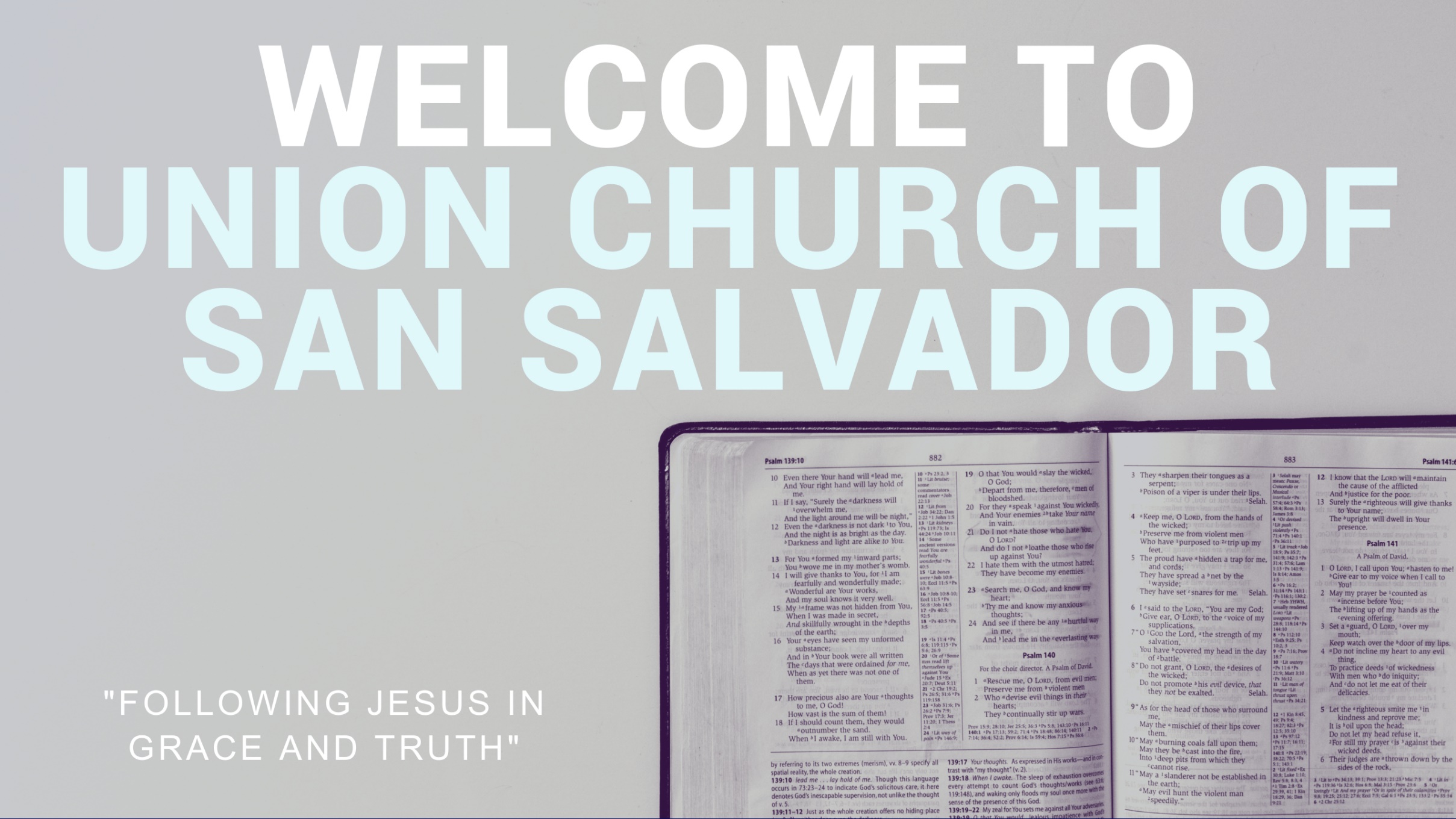 God of Wonders
Lord of all creationOf water earth and sky
The heavens are Your TabernacleGlory to the Lord on high
God of wonders beyond our galaxy
You are Holy, HolyThe universe declares Your Majesty
And You are Holy, Holy
Lord of Heaven and Earth
Lord of Heaven and Earth
Early in the morning
I will celebrate the light
When I stumble in the darkness
I will call Your name by night
God of wonders beyond our galaxy
You are Holy, HolyThe universe declares Your Majesty
And You are Holy, Holy
Lord of Heaven and Earth
Lord of Heaven and Earth
Hallelujah
To the Lord of Heaven and Earth
Hallelujah
To the Lord of Heaven and Earth
Hallelujah
To the Lord of Heaven and Earth
God of wonders beyond our galaxy
You are Holy, Holy
Precious Lord
Reveal Your heart to me
Father holy, Father holy
The universe declares Your majesty
You are Holy, Holy
You are Holy, Holy
JESUS LOVER OF MY SOUL
Jesus, lover of my soul Jesus, I will never let You go
You've taken me 
From the miry clay You've set my feet upon the rock And now I know
I love youI need youThough my world may fall 
I'll never let You go
My Savior 
My closest Friend I will worship You 
Until the very end
Jesus, lover of my soul Jesus, I will never let You go
You've taken me 
From the miry clay You've set my feet upon the rock And now I know
I love youI need youThough my world may fall 
I'll never let You go
My Savior 
My closest Friend I will worship You 
Until the very end
I love youI need youThough my world may fall 
I'll never let You go
My Savior 
My closest Friend I will worship You 
Until the very end
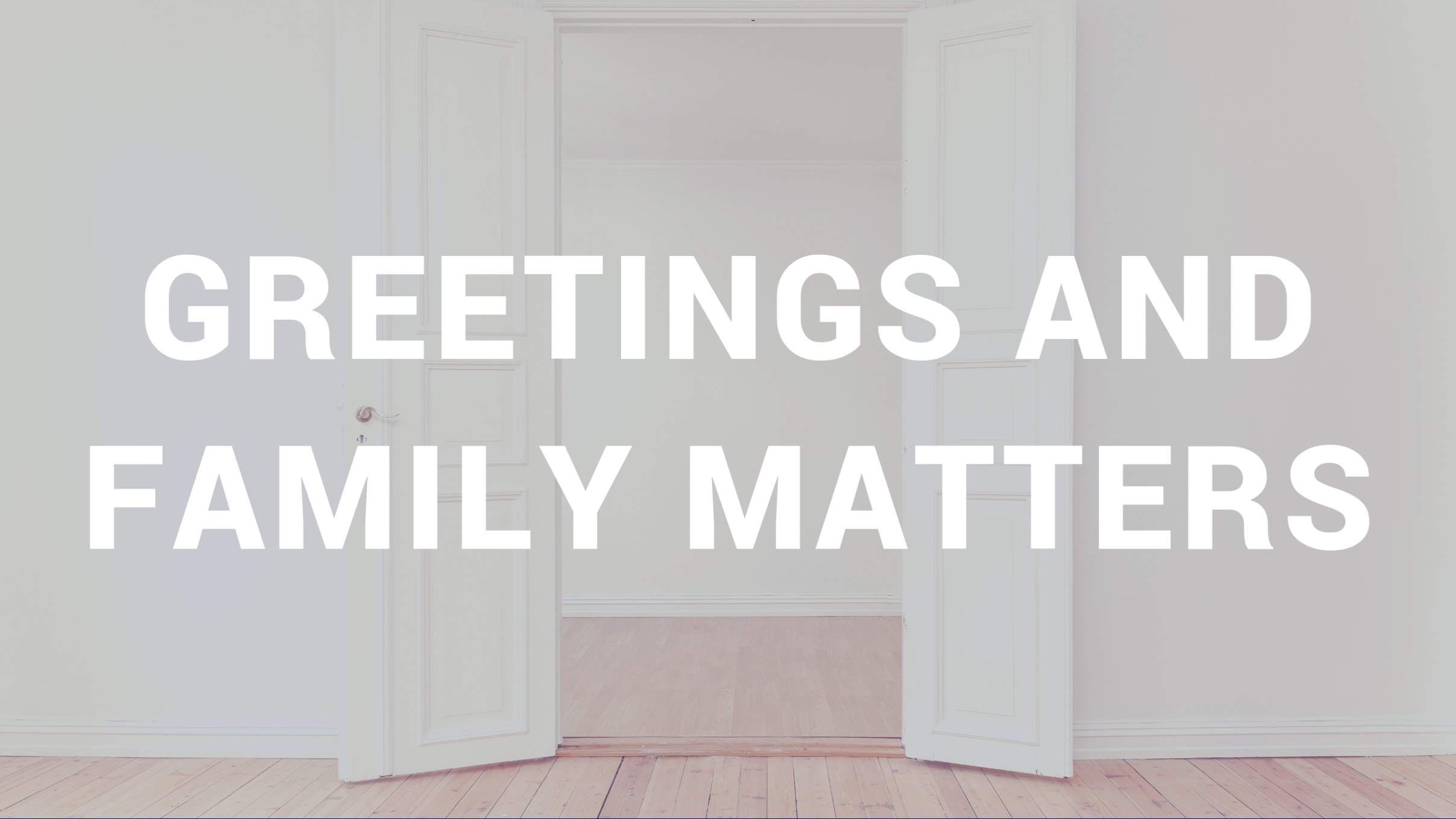 GOD SO LOVED
Come all you wearyCome all you thirstyCome to the wellThat never runs dry
Drink of the waterCome and thirst no more
Well, come all you sinnersCome find His mercyCome to the tableHe will satisfy
Taste of His goodnessFind what you're looking for
For God so lovedThe world that He gave usHis one and onlySon to save us
Whoever believes in HimWill live forever
Bring all your failuresBring your addictionsCome lay them downAt the foot of the cross
Jesus is waiting thereWith open armsSee His open arms
For God so lovedThe world that He gave usHis one and onlySon to save us
Whoever believes in HimWill live forever
The power of hellForever defeatedNow it is wellI'm walking in freedom
For God so lovedGod so loved the world
Praise GodPraise GodFrom whom all blessings flow
Praise HimPraise HimFor the wonders of His love
Praise GodPraise GodFrom whom all blessings flow
Praise HimPraise HimFor the wonders of His love
For God so lovedThe world that He gave usHis one and onlySon to save us
Whoever believes in HimWill live forever
The power of hellForever defeatedNow it is wellI'm walking in freedom
For God so lovedGod so loved the world
The power of hellForever defeatedNow it is wellI'm walking in freedom
For God so lovedGod so loved the world
Bring all your failuresBring your addictionsCome lay them downAt the foot of the cross
Jesus is waitingGod so loved the world
MAJESTY
Here I am humbled by your MajestyCovered by your grace so freeHere I am, knowing I'm a sinful manCovered by the blood of the Lamb
Now I've found the greatest love of all is mineSince you laid down your lifeThe greatest sacrifice
Majesty, MajestyYour grace has found me just as I amEmpty handed, but alive in your hands
Majesty, MajestyForever I am changed by your loveIn the presence of your Majesty
Here I am Humbled by the love that you giveForgiven so that I can forgive
Here I stand, knowing that I'm your desireSanctified by glory and fire
Now I've found the greatest love of all is mineSince you laid down your lifeThe greatest sacrifice
Majesty, MajestyYour grace has found me just as I amEmpty handed, but alive in your hands
Majesty, MajestyForever I am changed by your loveIn the presence of your Majesty
Majesty, MajestyYour grace has found me just as I amEmpty handed, but alive in your hands
Majesty, MajestyForever I am changed by your loveIn the presence of your Majesty
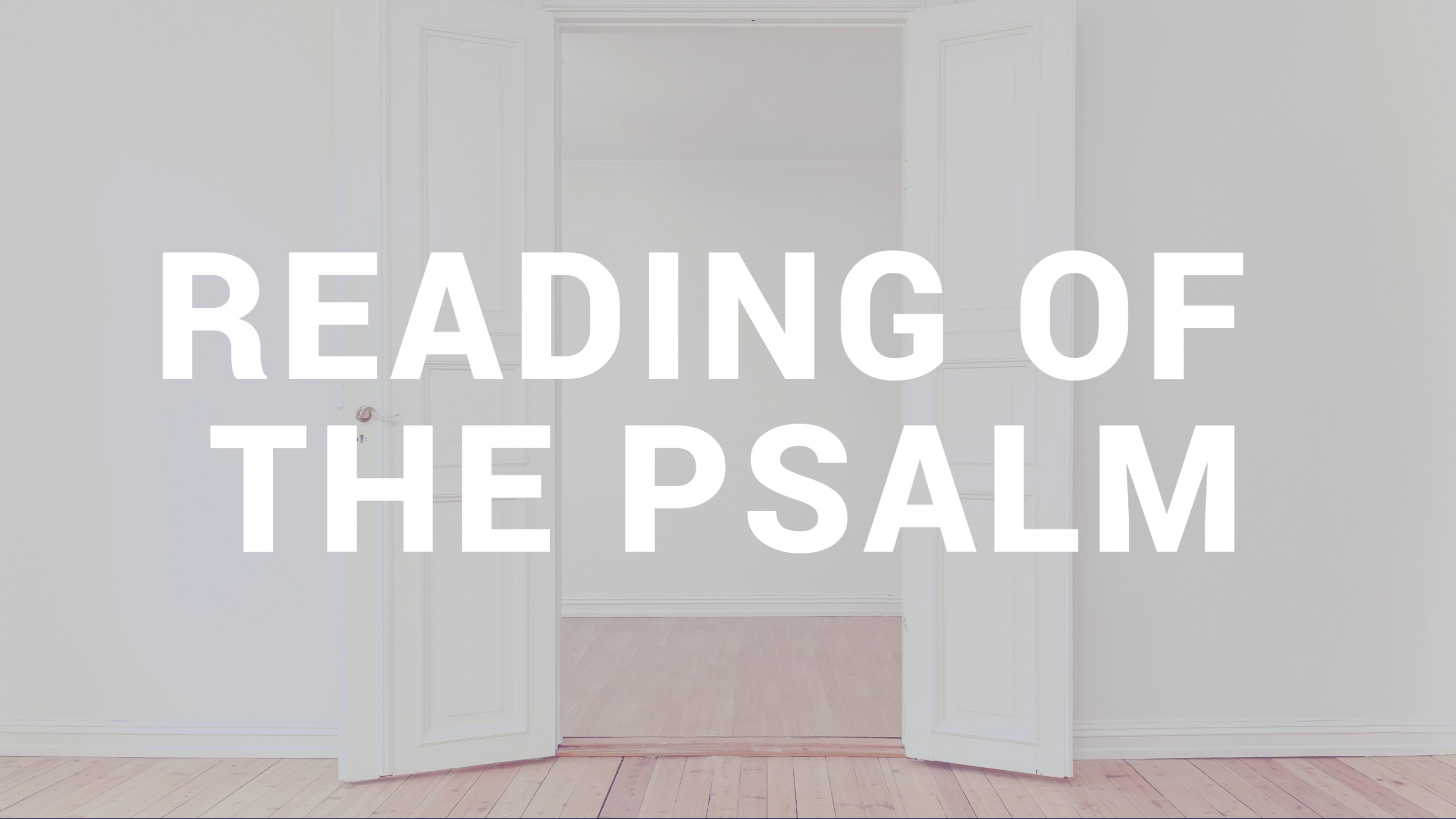 Psalm 17
His Assurance
Do you have His assurance?
Do not be surprised brothers, that the world hates you. 														              1 John 3:13 ESV
“If the world hates you, know that it has hated Me before it hated you. 												              John 15:18 ESV
If you were of the world, the world would love you as its own; but because you are not of the world, but I chose you out of the world, therefore the world hates you.”  														              John 15:19 ESV
We know that we have passed out of death into life, because we love the brothers.  Whoever does not love abides in death.    														             1 John 1:14 ESV
Everyone who hates his brother is a murderer, and you know that no murderer has eternal life abiding in him.																	              												       1 John 1:15 ESV
Hatred is present in the heart before it murders!
By this we know love, that He laid down His life for us, and we ought to lay down our lives for the brothers. 														                     1 John 3:16 ESV
But if anyone has the world’s goods and sees his brother in need, yet closes his heart against him, how does God’s love abide in him? 														     1 John 3:17 ESV
Little children, let us not love in word or talk but in deed and in truth.															     															1 John 3:18 ESV
By this we shall know that we are of the truth and reassure our heart before Him; 															     																										    1 John 3:19 ESV
for whenever our heart condemns us, God is greater than our heart, and He knows everything. 															     																	          1 John 3:20 ESV
Beloved, if our heart does not condemn us, we have confidence before God;  															     				     1 John 3:21 ESV
and whatever we ask we receive from Him, because we keep His commandments and do what pleases Him.														  	            1 John 3:22 ESV
If you abide in Me and My words abide in you, ask whatever you wish, and it will be done for you.														  	 John 15:7 ESV
And this is His commandment, that we believe in the name of His Son Jesus Christ and love one another, just as He has commanded us. 														  	1 John 3:23 ESV
Whoever keeps His commandments abides in God, and God in him. And by this we know that He abides in us, by the Spirit whom He has given us. 													  	 			             														1 John 3:24 ESV
The Spirit Himself bears witness with our spirit that we are children of God, 														  	 			             Romans 8:16 ESV
I Surrender
Here I am
Down on my knees again
Surrendering all
Surrendering all
Find me here
Lord as You draw me near
Desperate for You
Desperate for You
I surrender
Drench my soul
As mercy and grace unfold
I hunger and thirst
I hunger and thirst
With arms stretched wide
I know You hear my cry
Speak to me now
Speak to me now
I surrender
I surrender
I wanna know You more
I wanna know You more
Like a rushing wind
Jesus breathe within
Lord have Your way
Lord have Your way in me
Like a mighty storm
Stir within my soul
Lord have Your way
Lord have Your way in me
I surrender
I surrender
I wanna know You more
I wanna know You more
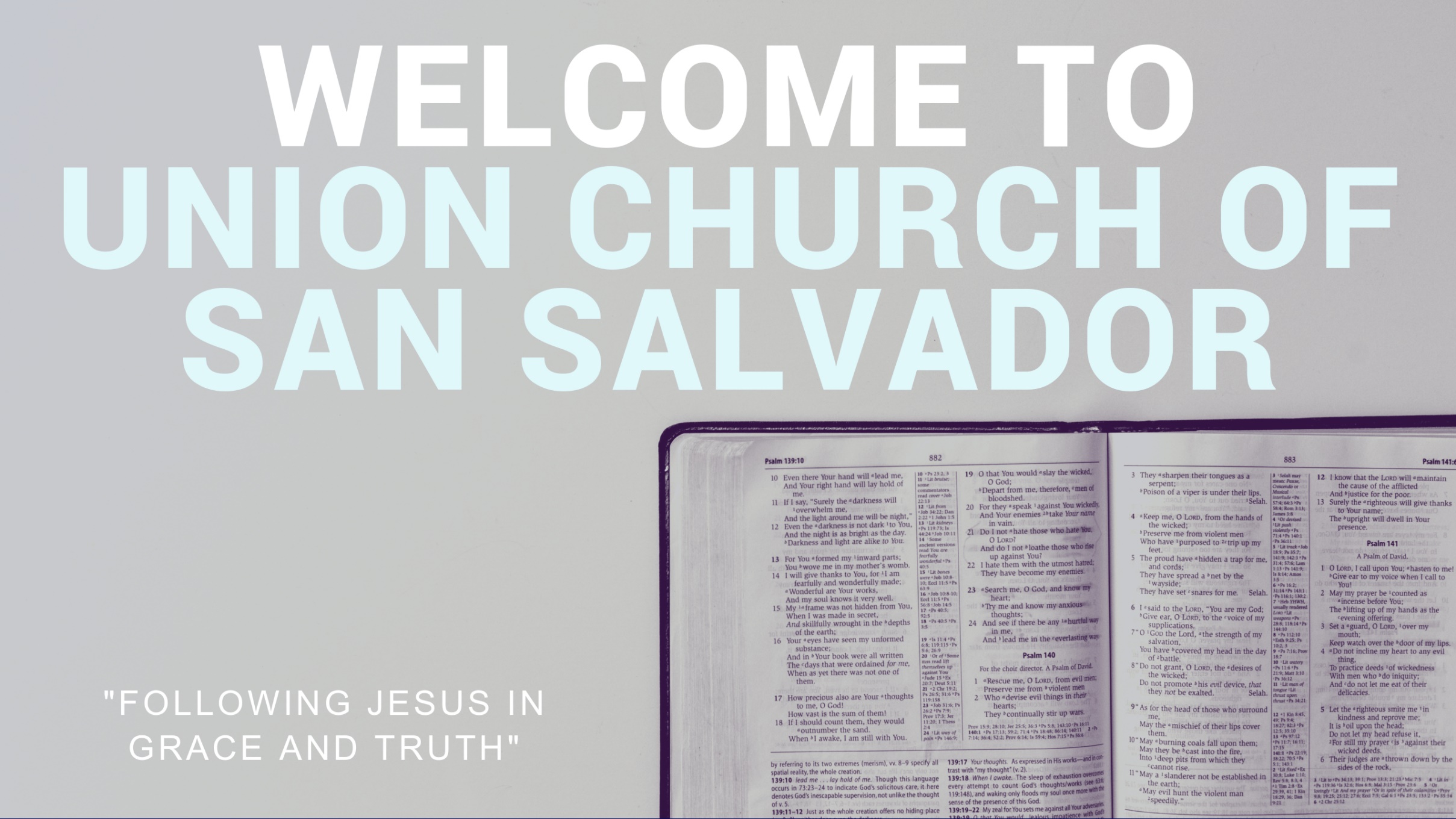